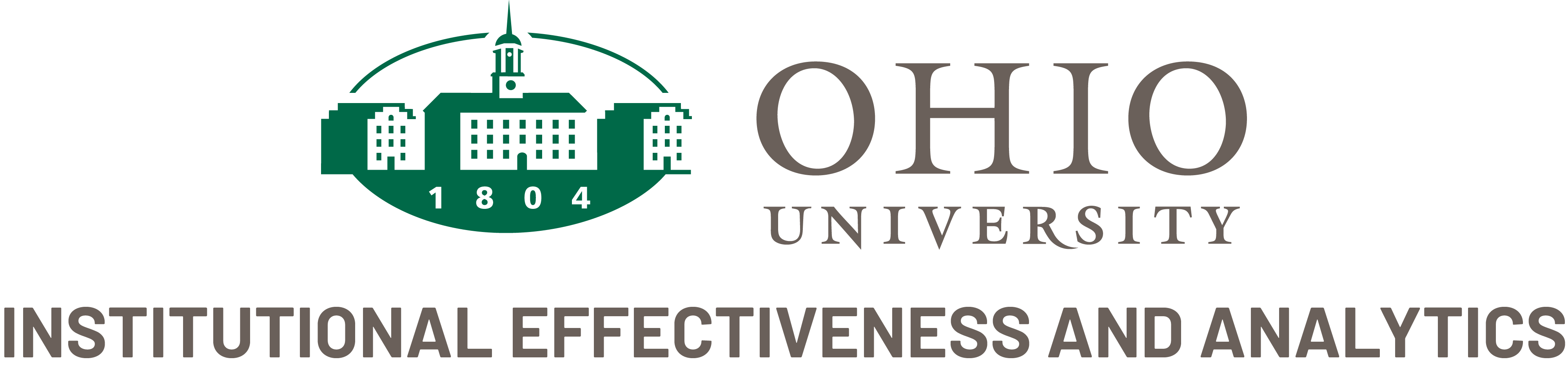 The Road to Reaffirmation:
Federal Compliance Subcommittees charge
March 2023
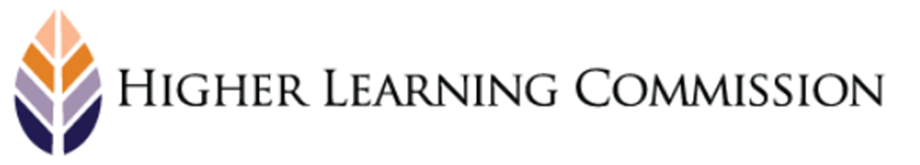 HLC Open Pathway—Year 8
Open Pathway
Spring 2019
Fall 2024
Fall 2022-23
Spring 2022
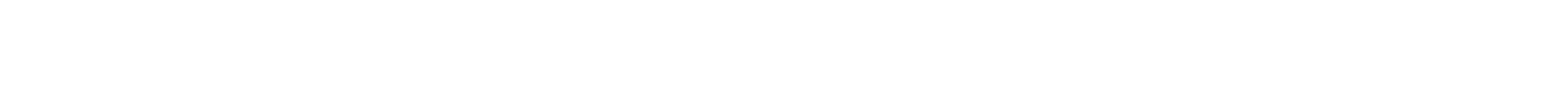 Reaffirmation of Accreditation
Timeline:

December 1, 2024 Final Draft Completed
Fall 2024
Vet drafts & finalize narrative
Move to Assurance System
Spring/Summer 2024
Review drafts & curate evidence
Summer/Fall 2023
Write Narrative draft
Organize evidence
May-August 2023
Fill gaps & implement recommendations
April 2023
Final Evidence Committees: gaps & recommendations
December 2022
Evidence requests to units
Follow up with units not responding to TLA requests
Steps to Reaffirmation:

Multilocation Report and Visit
March 2023
21st HCOM Athens
23rd HCOM Cleveland
Quality Initiative Project Final Report
6/1/2024
Assurance Argument with evidence file
12/1/2024 Final Draft
Federal Compliance Report
12/15/2024
HLC Student Opinion Survey
Two months prior to visit
On-Site Peer Review Visit
March 24-25th, 2025
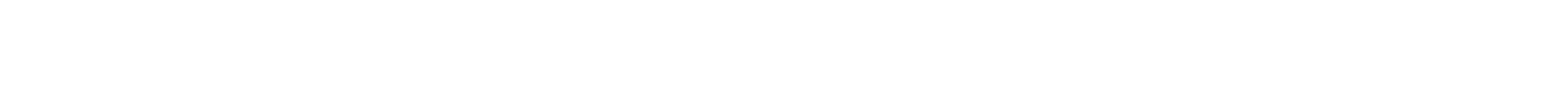 HLC Federal Compliance Subcommittees
Subcommittee 1: 
Assignment of credits, program length and tuition
Institutional mechanisms for handling student complaints
Protection of student privacy
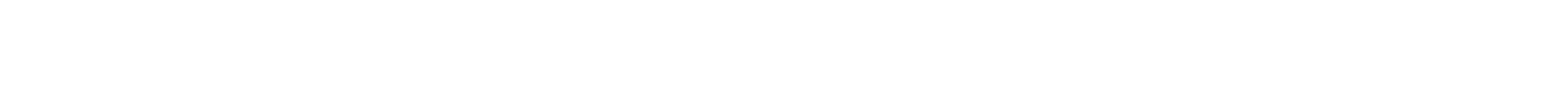 HLC Federal Compliance Subcommittees
Subcommittee 2: 
Publication of transfer policies
Practices for verification of student identity
Recruiting, admissions, and related institutional practices
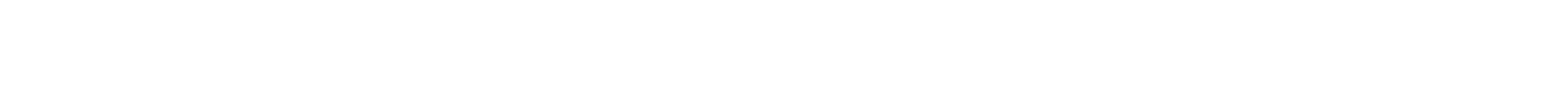 HLC Federal Compliance Subcommittees
Subcommittee 3: Outcomes and Accreditation
Publication of student outcome data
Standing with the State and other accreditors
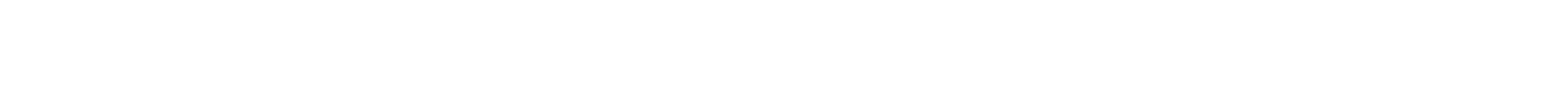 HLC Federal Compliance Committee
Review policies and procedures related to
The Assumed Practices
Specific Federal regulations
Prepare the Federal Compliance Report
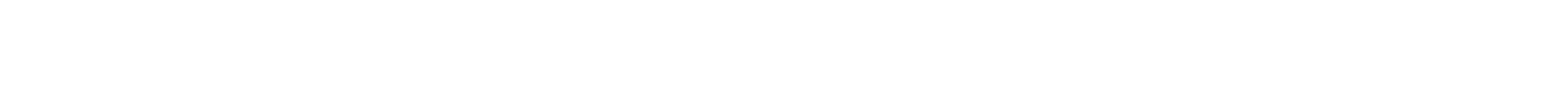 Timeline for deliverables
Role and Responsibility of HLC Federal Compliance Committee
Review reading and materials prior to meetings
Review policies and procedures related to
The Assumed Practices
Specific Federal regulations relevant to your subcommittee
Gather information from campus websites and through solicitation of responsible people or offices
Evaluate evidence for inclusion in final Federal Compliance Report
Capture list of gaps, errors, or omissions as they emerge
Maintain neutral, factual documentation
Maintain confidentiality within this group
Work with co-chairs to seek legal advice as needed
Help prepare the Federal Compliance Report
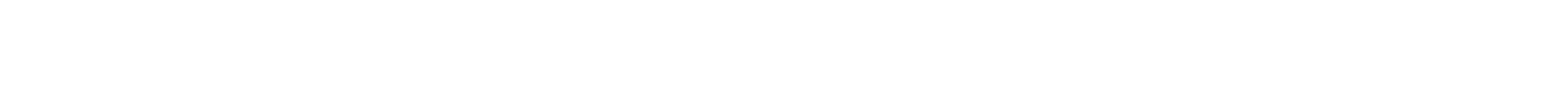 Instructions pt. 1
Go to the folder for the subcommittee to which you were assigned (green)
Read the Subcommittee Charge (red)
Open the folder for the requirement to which you were assigned (blue)
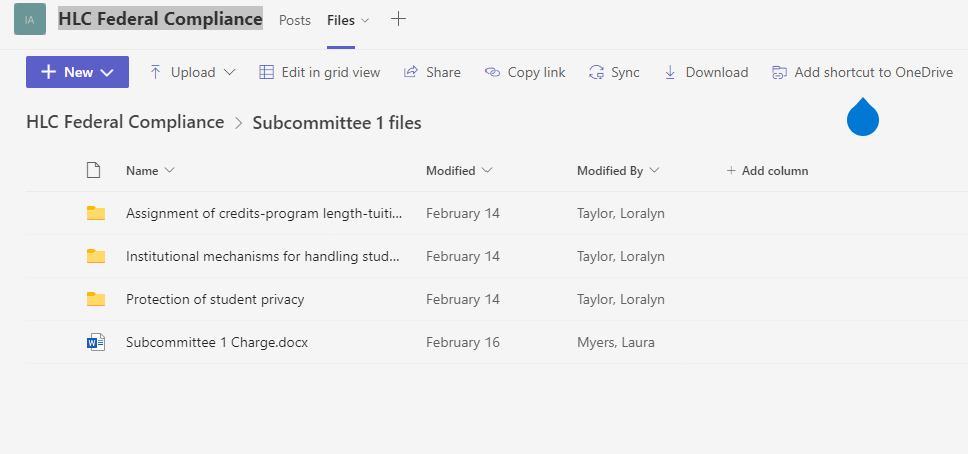 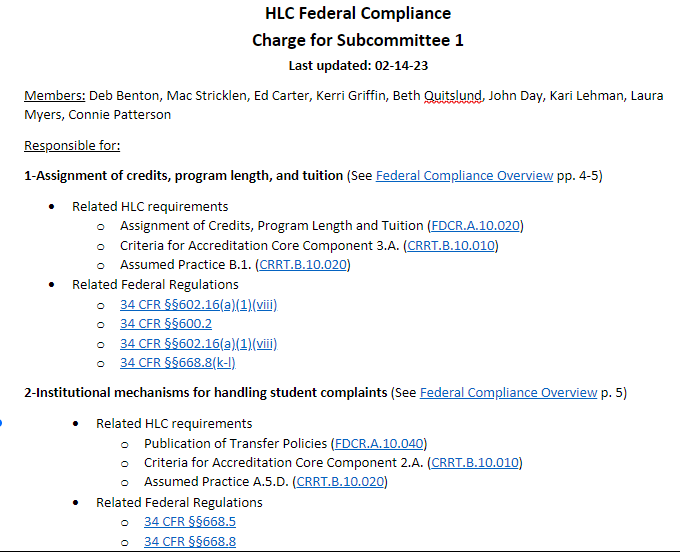 Subcommittee Charge-membership-links to policies
Instructions pt. 2
4) Read the resources document for the requirement (orange)
5) Complete the Policy Inventory spreadsheet (purple)
6) Benchmark Ohio and national peer institutions’ policies and add links or documents to Other Institutions’ examples folder (yellow)
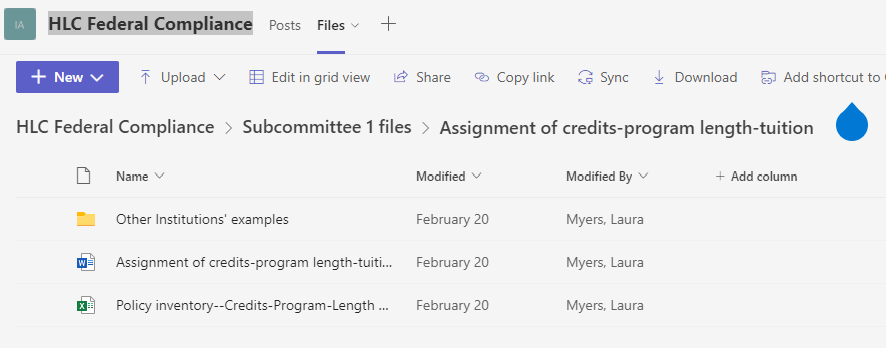 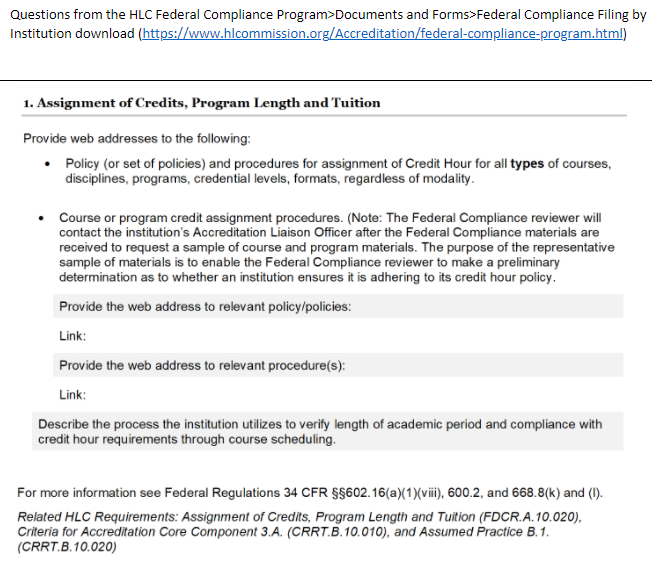 Requirement Folder-for each Requirement Workgroup-links to policies-relevant questions from Compliance filing-steps to review (next slide)
Steps to review
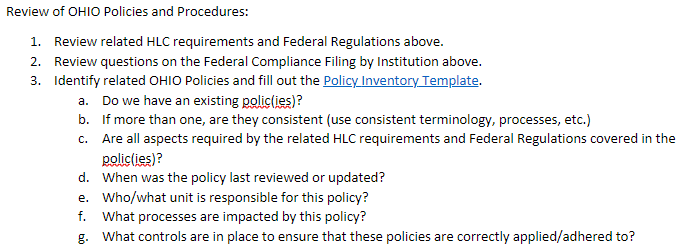 Where do we look?
OHIO  "Big P" policies:  
University Policy Administrative Policy Manual (ohio.edu/policy)
Faculty Handbook

Other policies, procedures and guidance:
Standing or academic committee procedures
College webpages
OHIO webpages managed by compliance function "owners" such as OIT, HR, Registrar, ECRC, Research and Sponsored Programs, etc.

Benchmarking:  
Other institutions (in state and national) ; IUC model documents professional associations and affinity groups
Complete the Policy Inventory
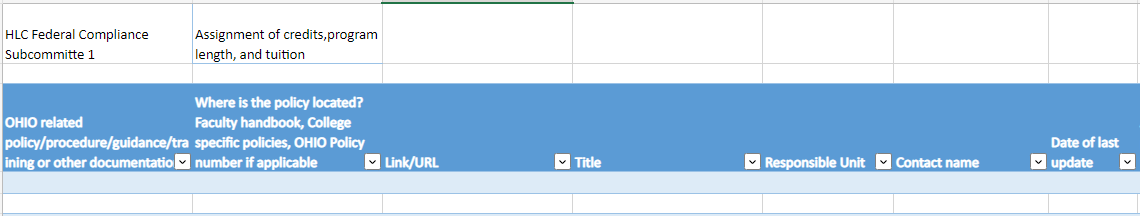 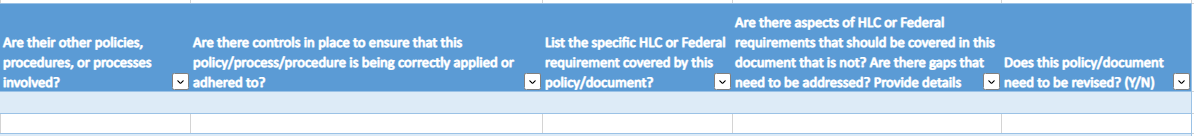 Next Steps:
Assign people to each Requirement Workgroup
Everyone or subdivide
At least 2 people per requirement
Set expectations
Individual reading of required policy or policies
Then meet and discuss or identify OHIO policies and processes
Start filling in the Policy Inventory
Continue individual work on inventory
THEN
Benchmark against other institutions—is our policy complete?
Identify gaps or improvements
Timeline for deliverables
May mtg
Requirement Workgroup:

Review & complete policy/process inventory
June/July mtgs
Requirement Workgroup:

Review & complete policy/process inventory 
Benchmark against others
Aug mtg
SubCommittee meeting:

Review completed evaluation of policies/process in inventory & gap analysis
September mtg
SubCommittee
meeting:

Finalizing subcommittee report due 9/15